Travaux électriques sur système photovoltaïque (DC)
Juin 2022
8 événements potentiellement graves en lien avec des travaux sur la partie courant continu (DC) de systèmes photovoltaïques sont survenus dans  la Compagnie au cours des 10 dernières années.
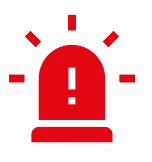 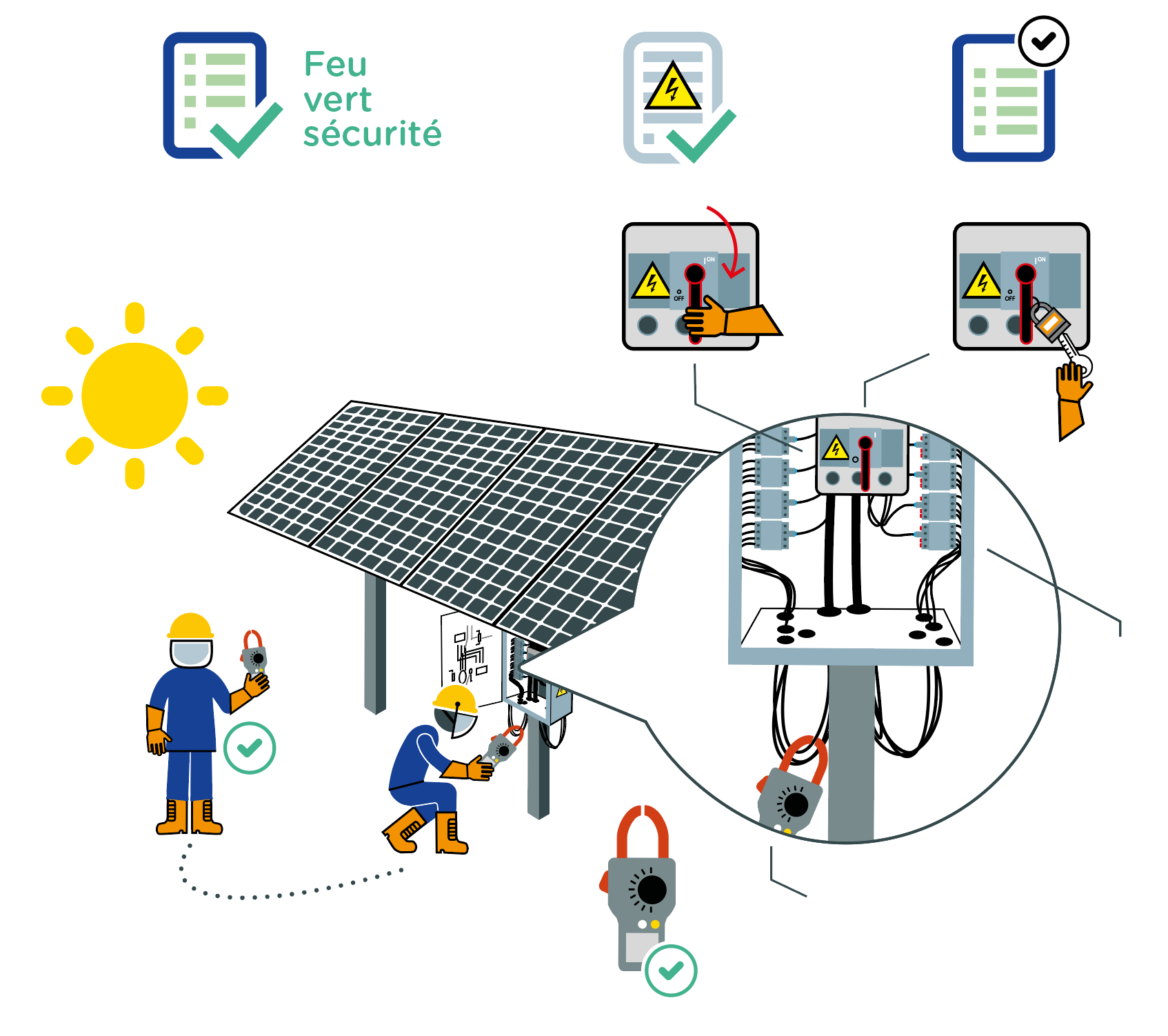 1
4
7
6
5
9
8
10
2
3
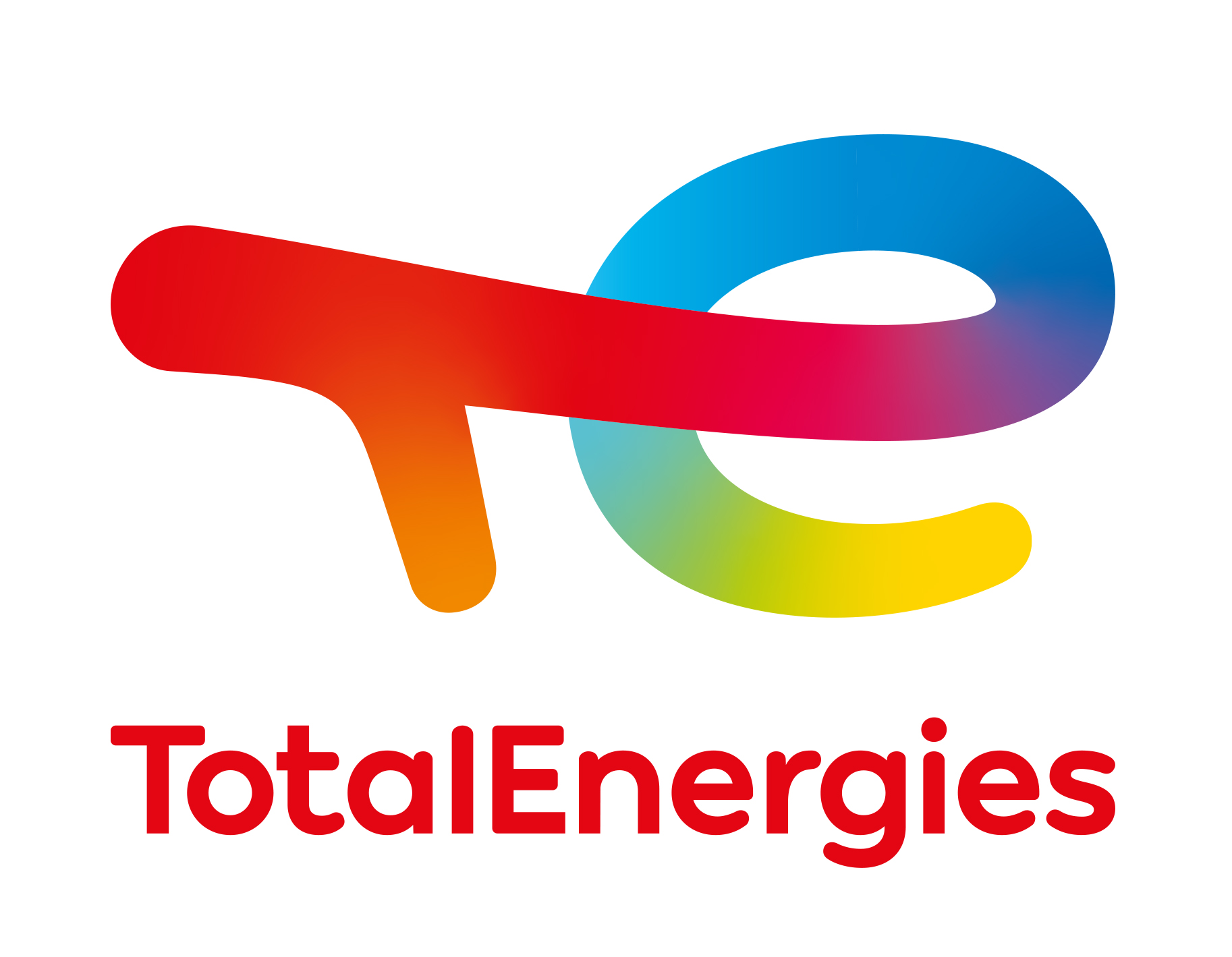 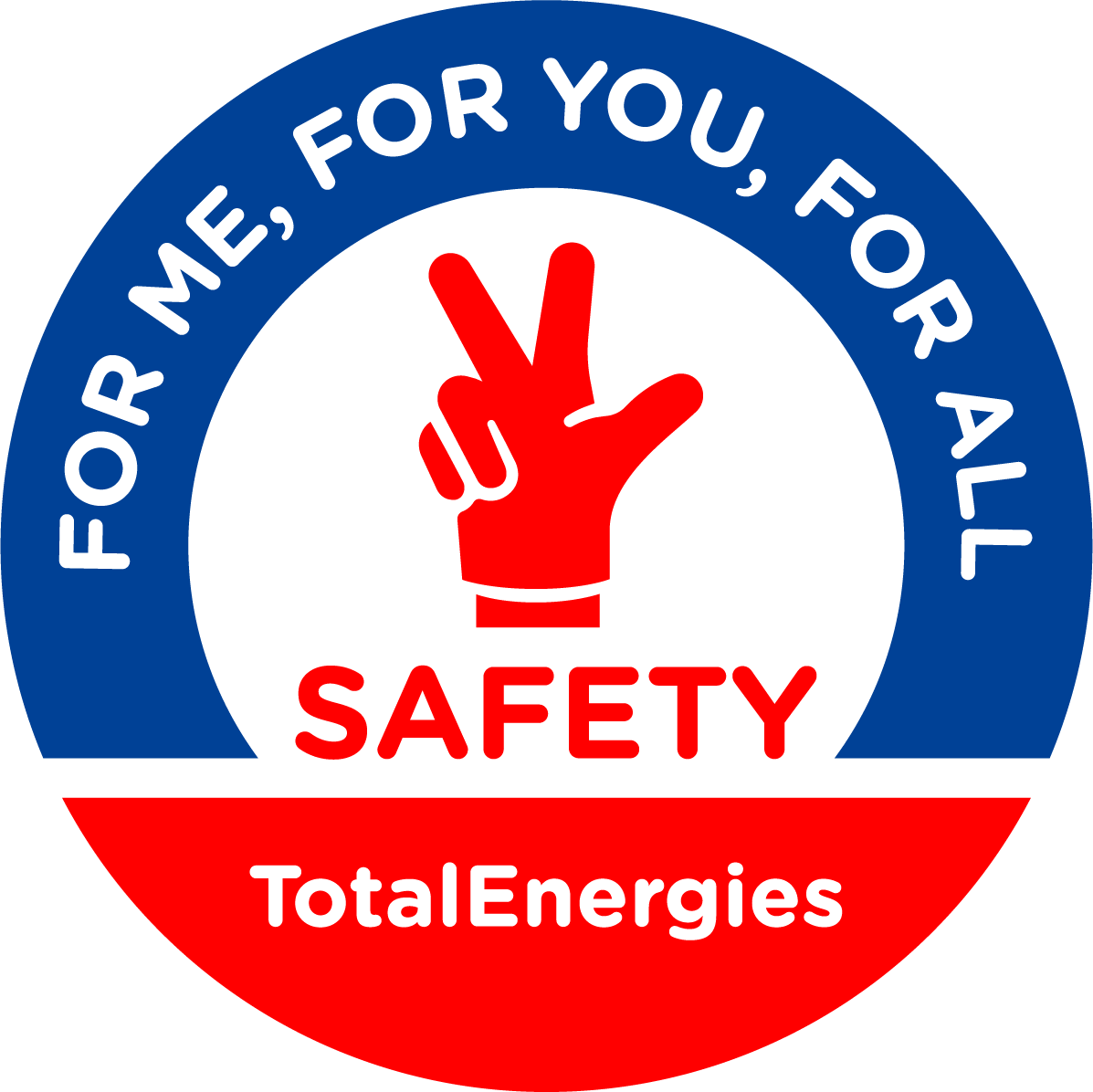 Travaux électriques sur système photovoltaïque (DC)
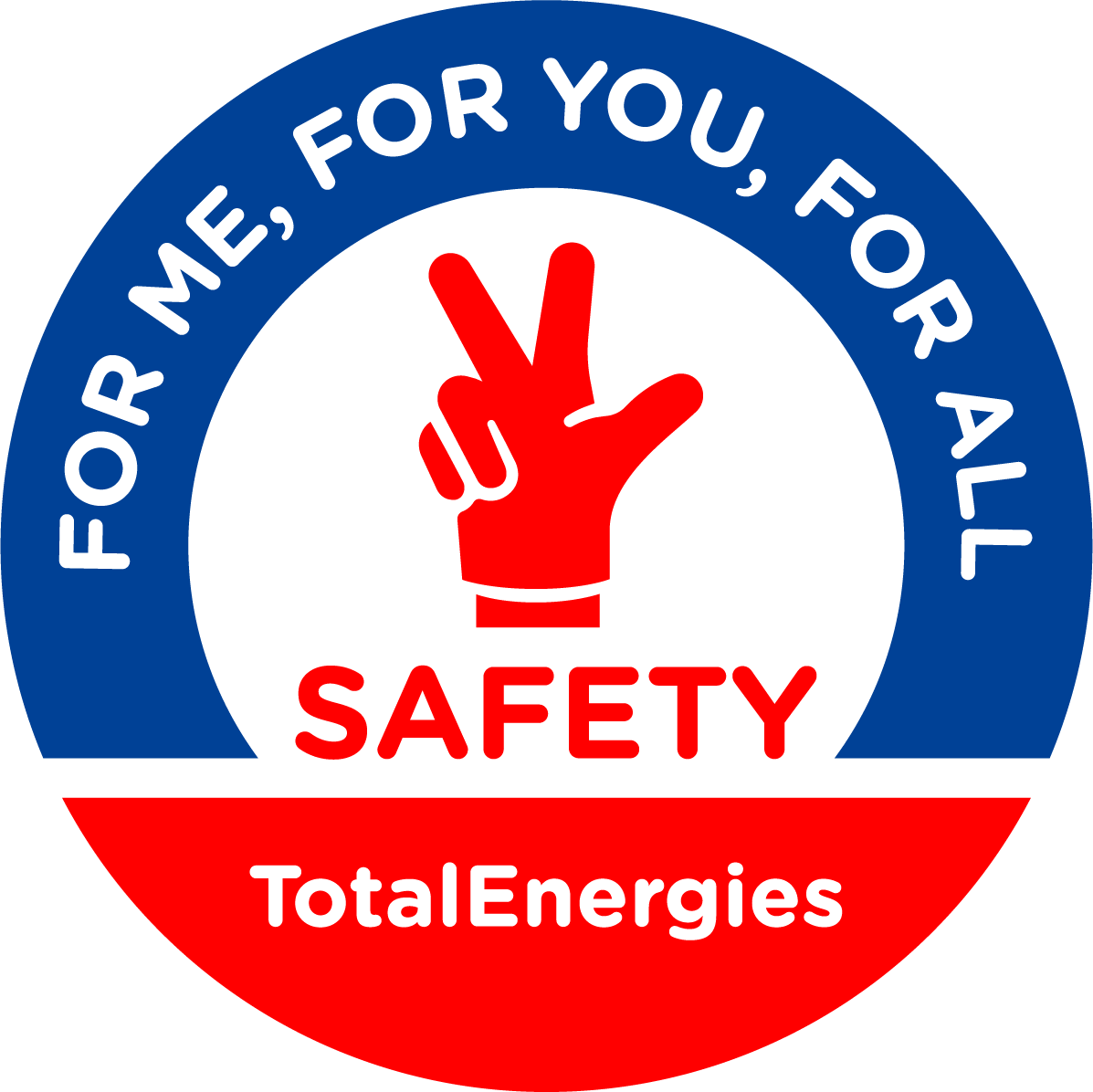 Juin 2022
Lieu 		Date 	
Entreprise observée 	 N° permis
POINTS À VÉRIFIER
La vérification « Feu vert sécurité » a-t-elle été réalisée ?
L’analyse spécifique de risque électrique a-t-elle  
été préparée et validée par une personne autorisée ?
Le personnel exécutant est-il habilité pour l’intervention sur des systèmes photovoltaïques ?
Les câbles sont-ils ordonnés, identifiés et systématiquement équipés de connecteurs ?
Les EPI requis sont-ils bien disponibles et utilisés par les intervenants ? 
Un mode opératoire existe-t-il et est-il connu et appliqué par les intervenants ?
Les organes de coupure sont-ils placés dans la position identifiée par le schéma/plan d’isolement approuvé (documents originaux à consulter dans le lieu dédié) ?
Les organes de coupure sont-ils verrouillés et signalés/étiquetés ? 
Les intervenants ont-ils les outils adaptés pour réaliser la vérification d’absence de tension (VAT)  et la vérification d’absence de courant (VAC) ? 
La VAT et la VAC sont-elles réalisées sur les circuits 10 concernés ?
NON
OUI
N/A
1
2
3
4
5
6
7
8
9
10
Taux de conformité (Nb OUI/points applicables) :	/	(	%)
Commentaires
Entreprise 	 Signature
Nom